Православный  храм
Презентации  группы слушателей  ( 1-го потока)курса «Основы религиозных культур и светской этики».
Православный храм ковчег спасения для верующих от греховного потопа.
Храм строился в форме корабля
Церковь Варвары Великомученицы. XVIII в.
              г. Нерехта.
Храм – тело Иисуса Христа
Купол

   Барабан                                                     Шея И.Христа

Корпус храма                                              Тело И.Христа
Глава  И. Христа
Виды Храмов
Трёх купольный 






Однокупольный
                                                             
                                                                       
                                                                          Пяти купольный
Виды Храмов
Девяти купольный





Семи купольный                                        Тринадцати 
                                                                       купольный
Внутреннее устройство храма
Схема внутреннего строения храма.

Паперть- место перед входом в храм                 Солея
Алтарь - важнейшая часть христианского храма, расположен в восточной части храма.

Иконостасом

Клирос
Амвон                                                                                                                                        Средняя часть храма –  место, где при богослужении стоят молящиеся.
Притвор – преддверие храма.
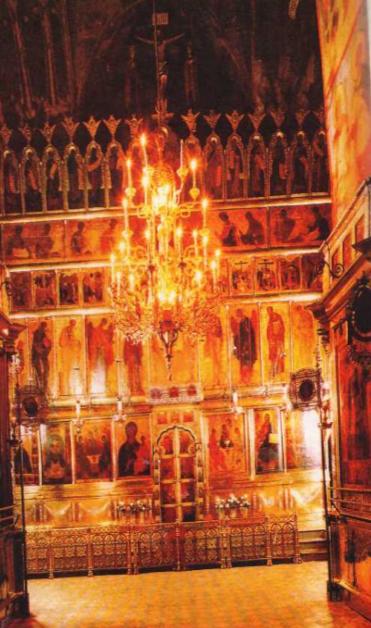 Иконостас.
Перегородка  с рядами икон,
отделяющая алтарь от 
основной части храма.
Иконы Спасителя, Богоматери,        храмовая икона.         
Иконы двунадесятых праздников.
Иконы апостолов, ангелов, святых.
Иконы пророков.
Иконы праотцев.
Важное место в храме занимает …
Аналой – высокий столик особой формы со скошенной верхней доской, на котором располагается храмовая икона или икона ныне празднуемого церковного события.
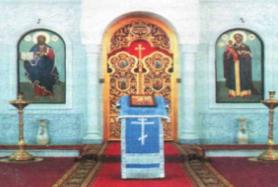 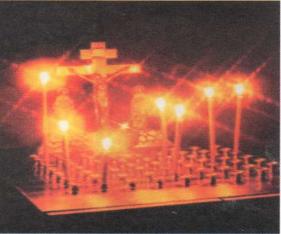 Канун – специальный столик с изображением  Распятия  и многими подставками для свечей.
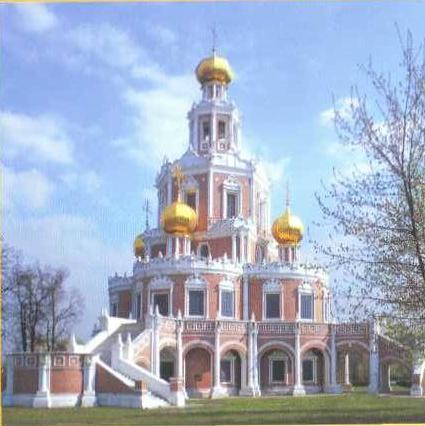 Как дерево может 
Укрыть от дождя,
Так храм защищает
Пришедший народ
От жизненных бурь
И душевных невзгод.